My story
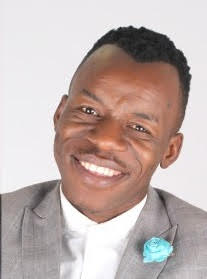 My last born child